Lab Skill: Lab Report Writing
Lab 
Skill
Aim: How can we write a well-formulated  introduction, procedure, and discussion for a lab report?
AGENDA
Do Now
Introduction
Objective:
I will write a well-formulated introduction, procedure, and discussion for a lab report.
Mini-Lesson
Summary
Work Period
Exit Slip
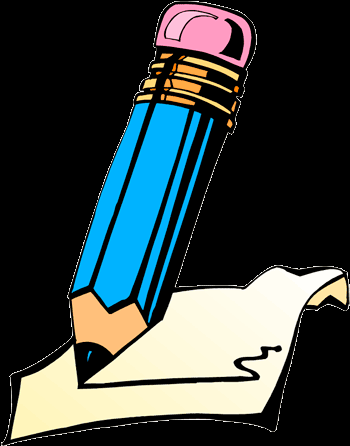 Do Now: (You have 5 minutes)
Complete the Do Now
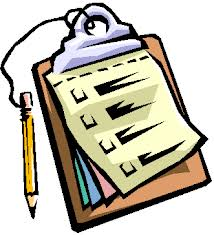 [Speaker Notes: 1. Find video for egg experiment
2. Need to google how to create a density column]
Lab Skill: Lab Report Writing
Lab 
Skill
Aim: How can we write a well-formulated  introduction, procedure, and discussion for a lab report?
AGENDA
Introduction
deadlines
Lab Report will be due two weeks from now: Friday, October 17, 2014
Chemistry in the News will be due the 15th of month.
Interim Assessment/Unit 1 Exam is Wed 10/8/14
Mini-Lesson
Summary
Do Now
Work Period
Exit Slip
Lab Skill: Lab Report Writing
Lab
 Skill
Aim: How can we write a well-formulated  introduction, procedure, and discussion for a lab report?
Now that you have carried out the scientific method, the last step is to….
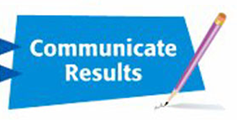 Work Period
Summary
Mini-Lesson
Exit Slip
Do Now
Introduction
Lab Skill: Lab Report Writing
Lab
 Skill
Aim: How can we write a well-formulated  introduction, procedure, and discussion for a lab report?
Lab report directions
Lets read the directions together!
 
Questions?
Work Period
Summary
Mini-Lesson
Exit Slip
Do Now
Introduction
Lab Skill: Lab Report Writing
Lab
 Skill
Aim: How can we write a well-formulated  introduction, procedure, and discussion for a lab report?
Writing the materials
Complete list of all the things you need

THINK: Ingredients for a recipe
List as bullet points
Accurate and specific so that it can be replicated or done again by others
Example: 
Don’t say: beaker
Say: 200 ml beaker
Work Period
Summary
Mini-Lesson
Exit Slip
Do Now
Introduction
Lab Skill: Lab Report Writing
Lab
 Skill
Aim: How can we write a well-formulated  introduction, procedure, and discussion for a lab report?
example
Example:  Circle the parts that are specific.
4 quarter pieces of Alka-Seltzer tablets 
2 half pieces of Alka-Seltzer tablets 
1 whole piece of Alka-Seltzer tablet 
100 mL of Water 
250 mL Beaker 
Stop watch
Work Period
Summary
Mini-Lesson
Exit Slip
Do Now
Introduction
Lab Skill: Lab Report Writing
Lab
 Skill
Aim: How can we write a well-formulated  introduction, procedure, and discussion for a lab report?
What is wrong?
Exercise:  Point out what is wrong with this? How can we change it to make it better?
Graduated cylinder
Water
Dropper pipette
Balance 
Beaker
Work Period
Summary
Mini-Lesson
Exit Slip
Do Now
Introduction
Lab Skill: Lab Report Writing
Lab
 Skill
Aim: How can we write a well-formulated  introduction, procedure, and discussion for a lab report?
Writing the procedure
Describe step by step “what to do”
Reason for specifics: Experiment could be repeated using your report
Steps written in a paragraph with transition words
Steps are written in past tense, passive voice
Past tense = happened already (ends with –ed normally)
Passive voice = DO NOT use I, we, you
Work Period
Summary
Mini-Lesson
Exit Slip
Do Now
Introduction
Lab Skill: Lab Report Writing
Lab
 Skill
Aim: How can we write a well-formulated  introduction, procedure, and discussion for a lab report?
examples
Example: 
Don’t Say: We are taking the temperature
 every 2 minutes. 
Say: The temperature was taken every 2 minutes.
Work Period
Summary
Mini-Lesson
Exit Slip
Do Now
Introduction
Lab Skill: Lab Report Writing
Lab
 Skill
Aim: How can we write a well-formulated  introduction, procedure, and discussion for a lab report?
Other things
Be very specific in amount of materials used
Example: 
Don’t Say: Samples of milk were placed on a wooden surface
Say: 3-mL samples of 2% milk were placed on a wooden surface.
Work Period
Summary
Mini-Lesson
Exit Slip
Do Now
Introduction
Lab Skill: Lab Report Writing
Lab
 Skill
Aim: How can we write a well-formulated  introduction, procedure, and discussion for a lab report?
Other things
How many trials did you do?
Example: 
Don’t Say:  Count the number of drops it takes for the water to overflow. Repeat.
Say: Count the number of drops it takes for the water to overflow. Repeat the trial 3 times.
Work Period
Summary
Mini-Lesson
Exit Slip
Do Now
Introduction
Lab Skill: Lab Report Writing
Lab
 Skill
Aim: How can we write a well-formulated  introduction, procedure, and discussion for a lab report?
Example Circle the transition words. 
First, add 100 mL of water to the beaker. Next, drop in one quarter piece of Alka-Seltzer. Using the stop watch, observe the length of the reaction.  Afterwards, record the length of the reaction in the correct place in the provided Data Table below. Repeat the experiment three more times: once with a half tablet, once with three quarter tablets and once with a whole tablet.  Following this step, record your data on the class data table in the front of the room. Then copy the data obtained from the other lab groups. Average the length of reaction from all of the groups for each differing amount of Alka-Seltzer afterwards. Finally, plot the average lengths on a graph (See the Data Analysis section for further details)
Work Period
Summary
Mini-Lesson
Exit Slip
Do Now
Introduction
Lab Skill: Lab Report Writing
Lab
 Skill
Aim: How can we write a well-formulated  introduction, procedure, and discussion for a lab report?
task
Rewrite the procedure in the passive voice.
Work Period
Summary
Mini-Lesson
Exit Slip
Do Now
Introduction
Lab Skill: Lab Report Writing
Lab
 Skill
Aim: How can we write a well-formulated  introduction, procedure, and discussion for a lab report?
Writing the introduction

A brief (five sentence) introduction to the experiment should be written at the top of the page. The introduction should state the goals and objectives of the laboratory and describe what data will be collected and how that data will be used to arrive at conclusions at end of lab

T = Topic (state goals & objectives of lab)
I = Introduction of Evidence (what data will be collected)
E = Evidence (how it will be collected)
D = Develop Evidence (data might you expect and what conclusion can you come to)
C= Conclusion
Work Period
Summary
Mini-Lesson
Exit Slip
Do Now
Introduction
Lab Skill: Lab Report Writing
Lab
 Skill
Aim: How can we write a well-formulated  introduction, procedure, and discussion for a lab report?
example
Label each part of the introduction you see:
          In this experiment, we are looking to test the effect of surface area on the rate of dissolving. In order to do this, we will test the effect of three different surface areas of an Alka Seltzer Table (whole tablet, chunks, crushed) on the rate at which an Alka Seltzer dissolves. We will take data of the time it takes for a whole table, ¼ chunks and completely crushed Alka Seltzer to completely dissolve. If it takes longer to dissolve as you use smaller pieces, that means the surface area has a negative effect. If it takes shorter to dissolve as you use smaller pieces, that means the surface area has a positive effect.
Work Period
Summary
Mini-Lesson
Exit Slip
Do Now
Introduction
Lab Skill: Lab Report Writing
Lab
 Skill
Aim: How can we write a well-formulated  introduction, procedure, and discussion for a lab report?
What’s wrong with this?
 The purpose of this laboratory investigation is to determine how the magnitude of vibrations affects the amplitude of a seismograph.  A seismograph (or seismometer) is an instrument that is used to measure the strength of the seismic waves that occur during an earthquake.  The “magnitude of the vibrations” is a term that describes their strength or intensity.  The amplitude of a seismograph is the height of the waves traveling through the medium..
Work Period
Summary
Mini-Lesson
Exit Slip
Do Now
Introduction
Lab Skill: Lab Report Writing
Lab
 Skill
Aim: How can we write a well-formulated  introduction, procedure, and discussion for a lab report?
Writing the conclusion
Paragraph 1: Introduction
Restate the lab’s problem
State if your hypothesis was correct, incorrect, or inconclusive.
Summarize your results—state any trends you saw and why
Paragraph 2: Body
Sources of error
Suggestions to improve experiment
Paragraph 3: Conclusion
Explain how information gained in lab can be applied to real-life situations and how does it relate to major scientific principles, classnotes, or text 
State at least one question that you have remaining from the experiment
Work Period
Summary
Mini-Lesson
Exit Slip
Do Now
Introduction
Lab Skill: Lab Report Writing
Lab
 Skill
Aim: How can we write a well-formulated  introduction, procedure, and discussion for a lab report?
example
Label the parts that it contains!
What’s wrong with this?
State what is wrong with the conclusion.
Work Period
Summary
Mini-Lesson
Exit Slip
Do Now
Introduction
Lab Skill: Lab Report Writing
Lab
 Skill
Aim: How can we write a well-formulated  introduction, procedure, and discussion for a lab report?
Peer review (work in 2)
You will write up your materials & procedure
Then you will switch papers to have your partner check your work using the checklist on the back
You will write your introduction
Then you will switch papers with another partner to check your work
Repeat again
Work Period
Summary
Mini-Lesson
Exit Slip
Do Now
Introduction